Distributed Systems0. Overview
Simon Razniewski

Faculty of Computer Science
Free University of Bozen-Bolzano

A.Y. 2014/2015
Lecturer
Simon Razniewski
KRDB Research Centre
Faculty of Computer Science
FUB – POS 2.08
Piazza Domenicani 3

razniewski@inf.unibz.it
Office hours: by previous arrangement via e-mail
Goals
Understand principles and concepts underlying computer networks and distributed systems
communication, concurrency, coordination
Learn how to design reliable, cooperative (basic) distributed applications
Gain practical skills on the development of simple distributed systems (in Java)
Improve your software engineering expertise
Why?
Make resources accessible
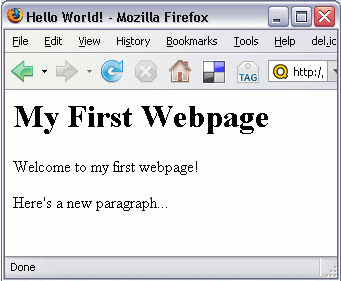 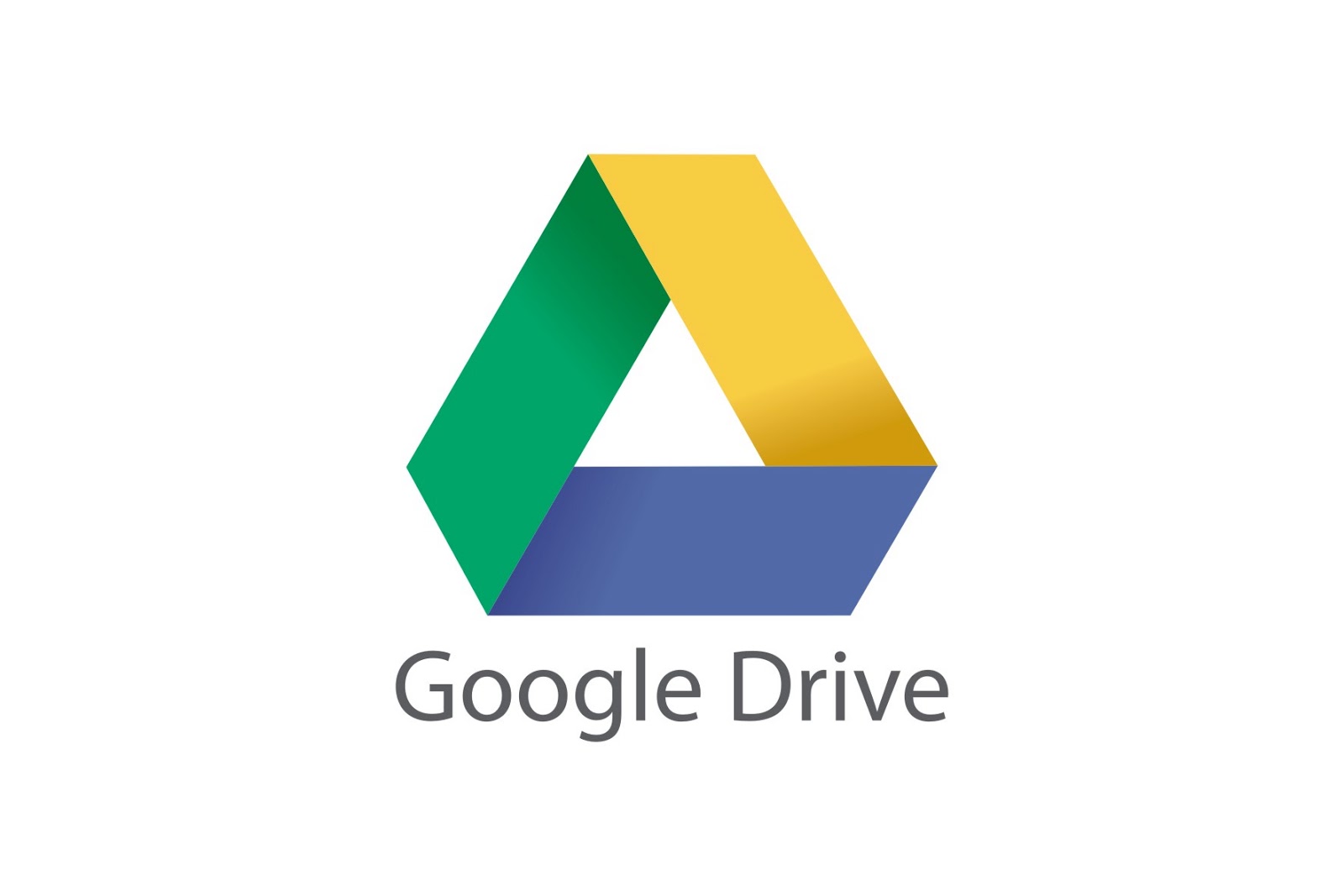 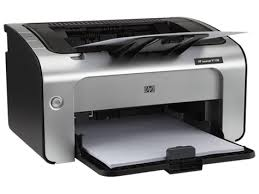 [Speaker Notes: printers, storage, compute power, web pages]
Why?
Make information accessible
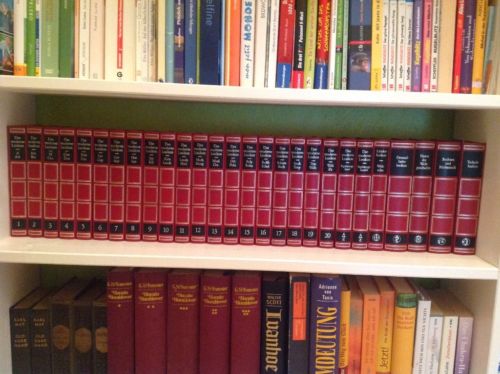 Why?
Enable distant communication
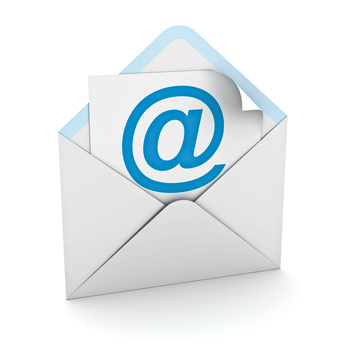 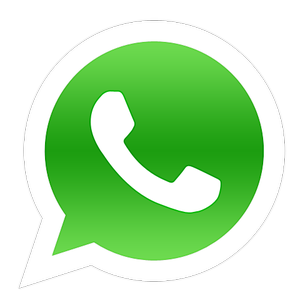 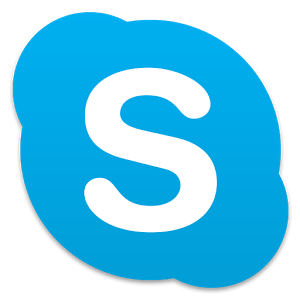 [Speaker Notes: Email, chat, skype]
Areas
Distributed systems hide the network complexity …
… but in order to understand and develop them, we need competencies in
Computer networks
Concurrency & Inter-process communication
Distributed
Systems
Computer
Networks
Concurrency 
&
Inter-process
Communication
Tentative Schedule
Introduction to distributed systems
Multi-threading in JAVA and synchronization issues
OSI Reference Model, layers
Internet Protocols (UDP, TCP/IP, HTTP, …)
Java Socket and client/server programming
Naming
Distributed Architectures
Remote Procedure Call
Coordination
Consistency issues
Fault-tolerance
Security
Web Services
Cloud Computing
Material
Slides!
Books
A.S. Tanenbaum, M. van Steen. Distributed Systems: Principles and Paradigms (2nd edition). Prentice Hall, 2007.
A.S. Tanenbaum. Computer Networks (4th edition). Prentice Hall, 2003.
J.F. Kurose, K.W. Ross. Computer Networking – A Top-Down Approach (5th edition). Pearson Education, 2010.
G. Coulouris, J. Dollimore, T. Kindberg. Distributed Systems: Concepts and Design (4th edition). Addison-Wesley, 2005.
Javadoc + documentation about threads and inter-process communication
Evaluation
Exam: 70%
Six assignments: Up to 30%
Every two weeks
Publication Monday, due Friday the week after
First one due 6.3.
Only the assignments with a grade higher than the exam mark count
Assignments can only improve the overall grade
To pass the course, the exam grade has to be at least 18
Slide sources
Course slides from previous versions of this course by Nutt, Montali and Pirro
Slides by Tanenbaum